Addition Properties
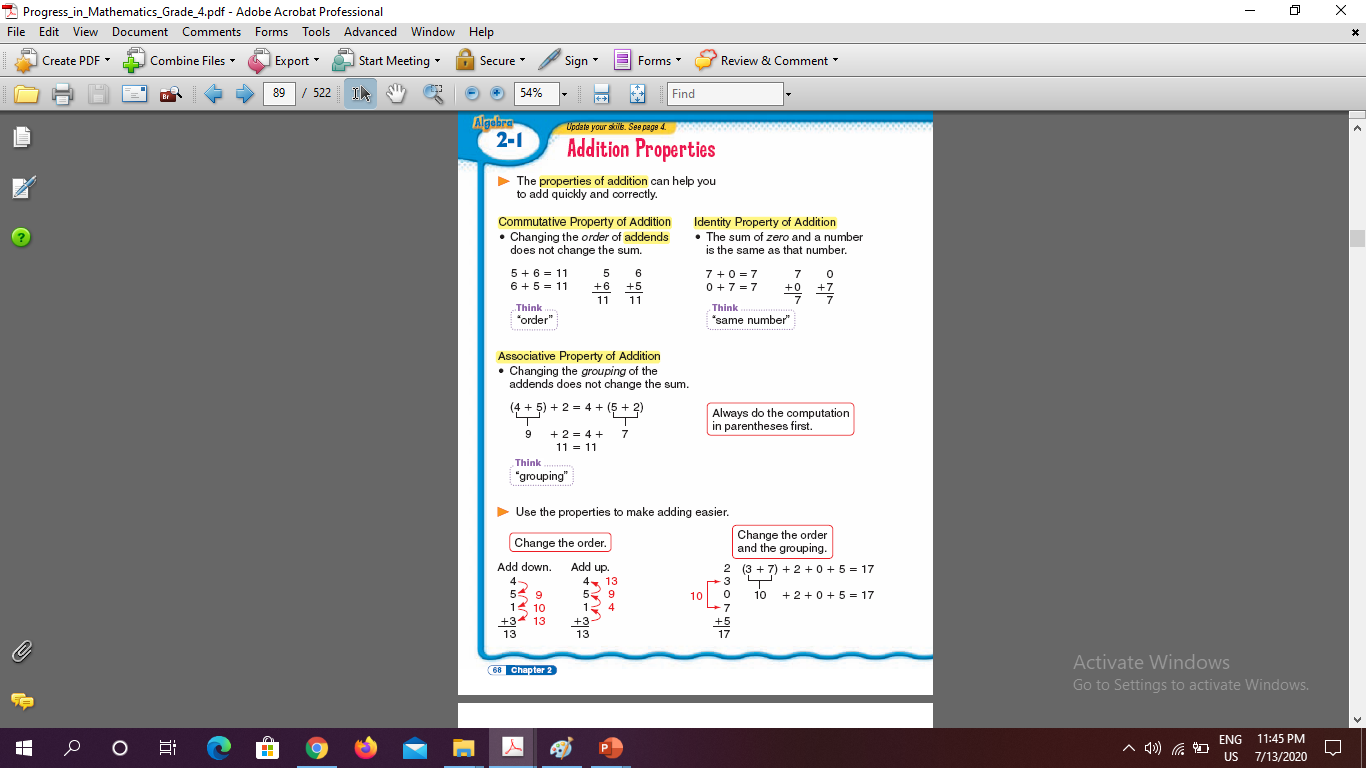 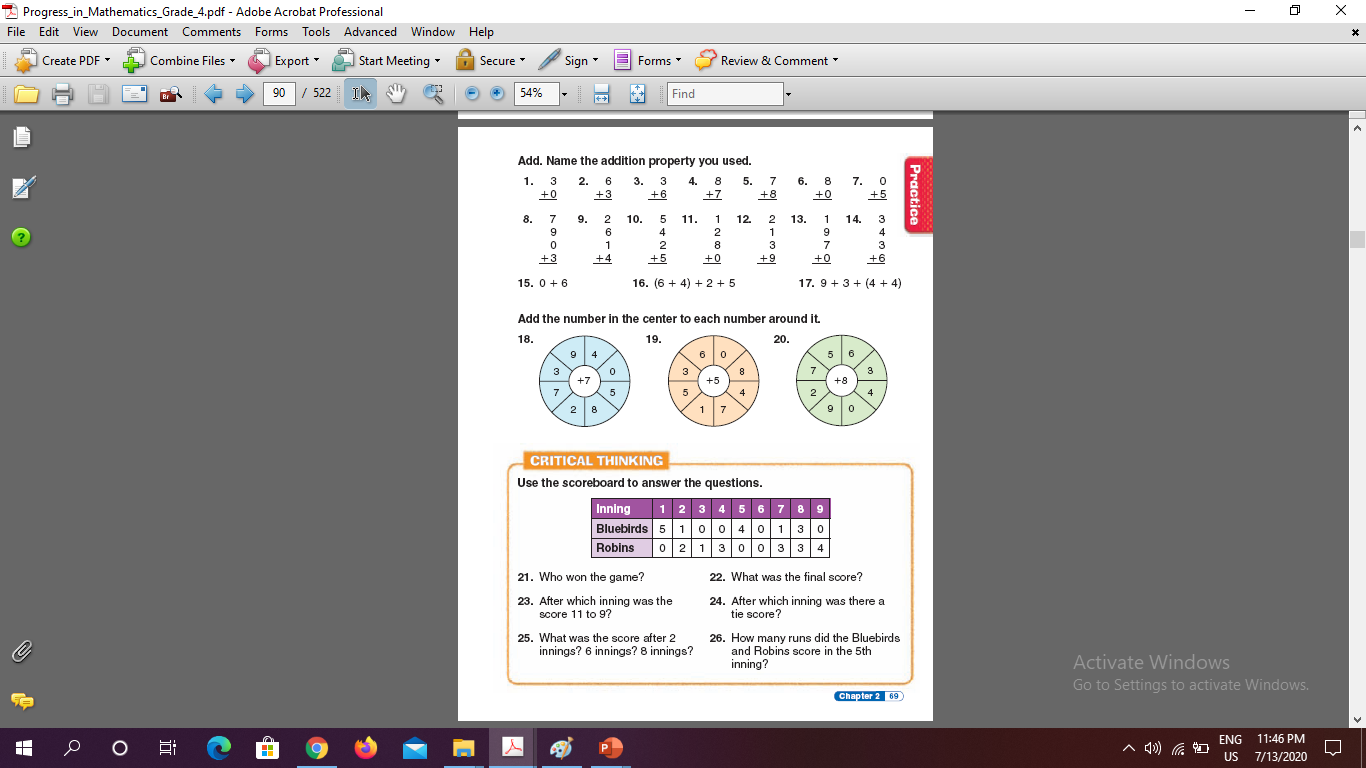